コロナウイルス感染症に関わる
当店の対応について
独自に警戒レベルを策定しました
高
警戒レベル
低
来店受け入れ地域の限定につきましては、下記の通り今後の感染状況に応じて変更する場合があります。

制限なし⇔中国5県のみ⇔広島県内のみ⇔三次庄原のみ
コロナウイルス感染症の最前線で働いている方々に感謝し、
できるだけ早くワクチンがリスクの高い人々に行き渡り、
少しでも早くコロナ禍が終息することを願っています。
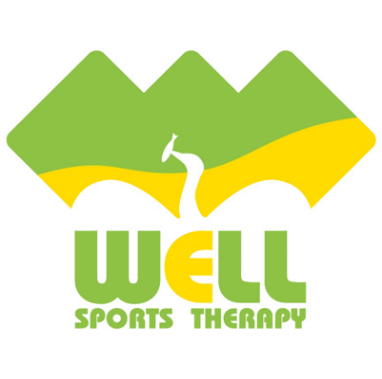